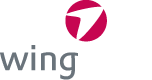 Towards a ‘Dollyrope free’ North Sea
Wouter Jan Strietman – Wageningen Economic Research/Wing
Wouterjan.Strietman@wur.nl
www.dollyropefree.com
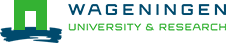 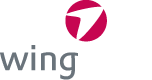 Contents
What is Dolly Rope & where is it being used
Why this project?
Three strategies within the Dutch Dollyrope project:
Alternative materials
Alternative net design
Awareness & litter management
Dolly Rope & OSPAR Regional Action Plan
Regional cooperation
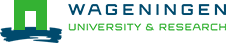 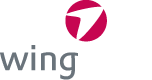 Dollyropefree/VisPluisVrij
Objective:

To achieve a significant reduction in the amount of dollyrope that ends up in the sea 

Philosophy:

‘From innovation to implementation through cooperation’

A collective project:

Fishermen, NGO’s, government(s), material producers
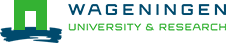 DollyropeFree in context
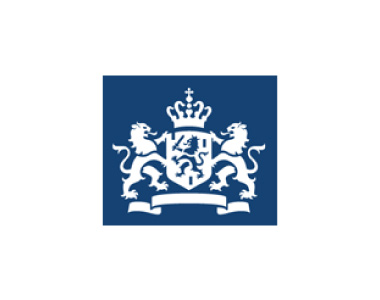 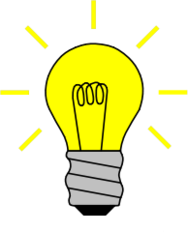 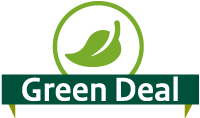 MSFD
Visserij
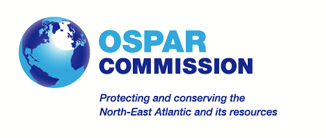 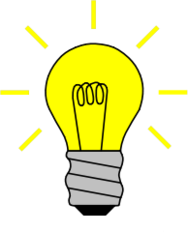 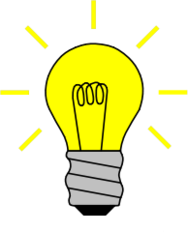 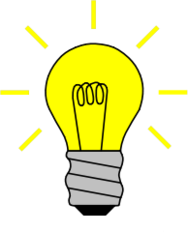 Innovation process
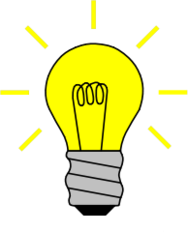 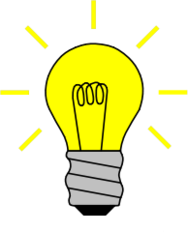 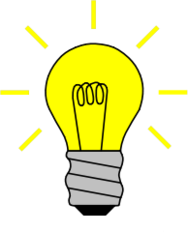 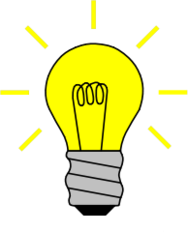 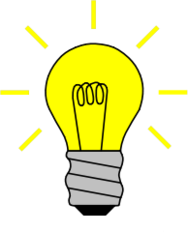 Project coördination
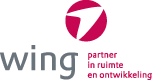 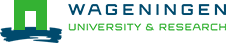 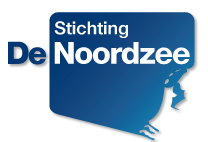 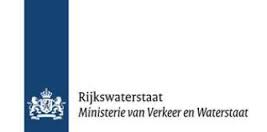 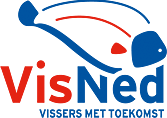 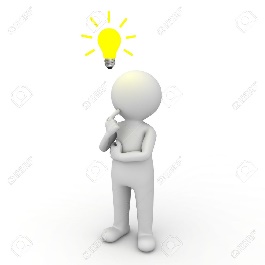 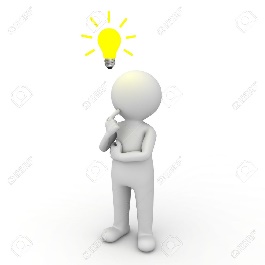 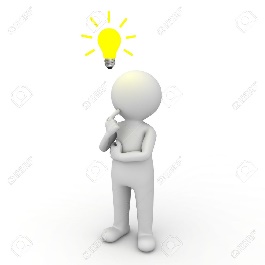 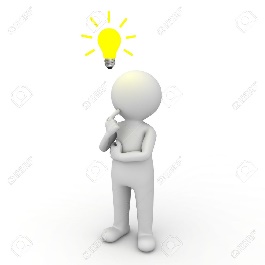 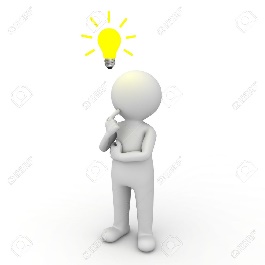 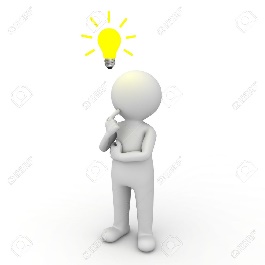 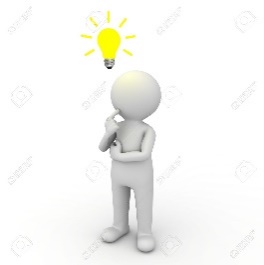 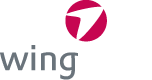 A joint investment
‘Founding fathers’:
VisNed
North Sea Foundation
Rijkswaterstaat Zee & Delta
Wing / Wageningen Economic Research (LEI)

With (financial) support by:
Commissioners: VisNed, North Sea Foundation, Ministry of Infrastructure & the Environment
Materialproducers: Ymuiden Stores/Euronete, API-Institute, Herikon, Modified Materials, Peter Koning/PUM
Visserij-innovatiecentrum Zuidwest
Fishermen
Material experts
Research Institutes (ILVO, IMARES, LEI)
Stakeholders involved in litter management in fishing harbours
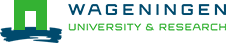 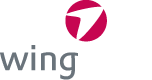 What is dollyrope and how is it being used?
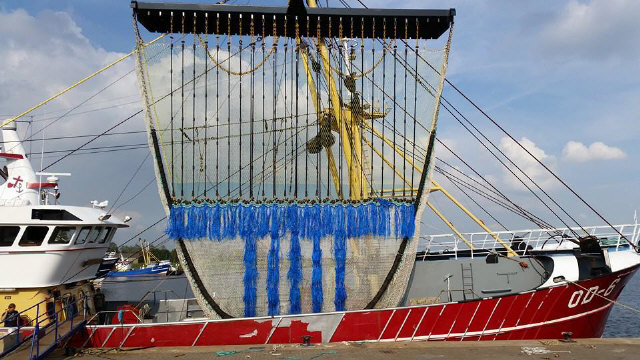 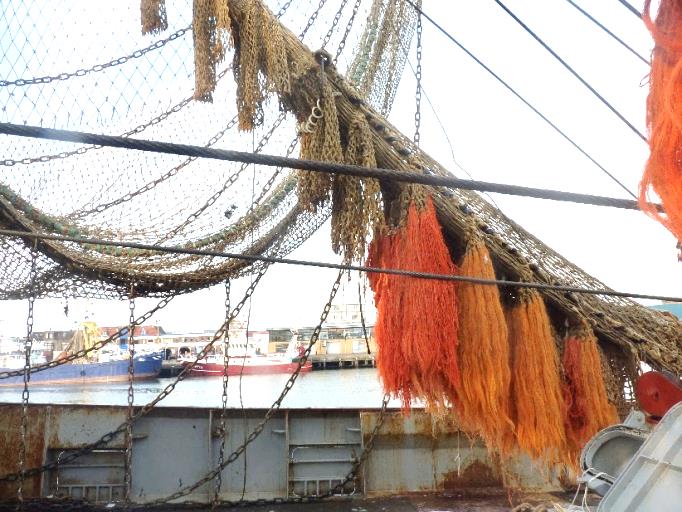 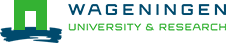 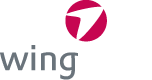 Where does it end up?
On the beach: 
+/- 100 pcs/100m beach (top 3 item beach litter monitoring)
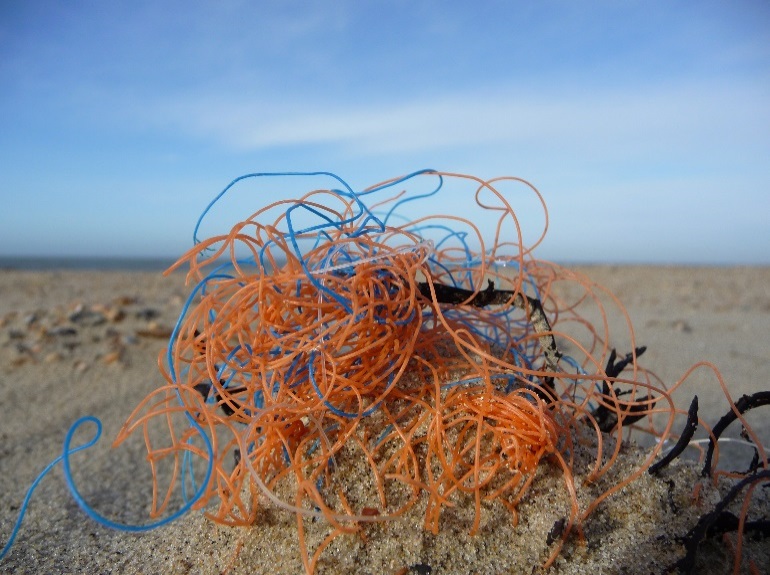 On board fishing vessels, in netting and engines
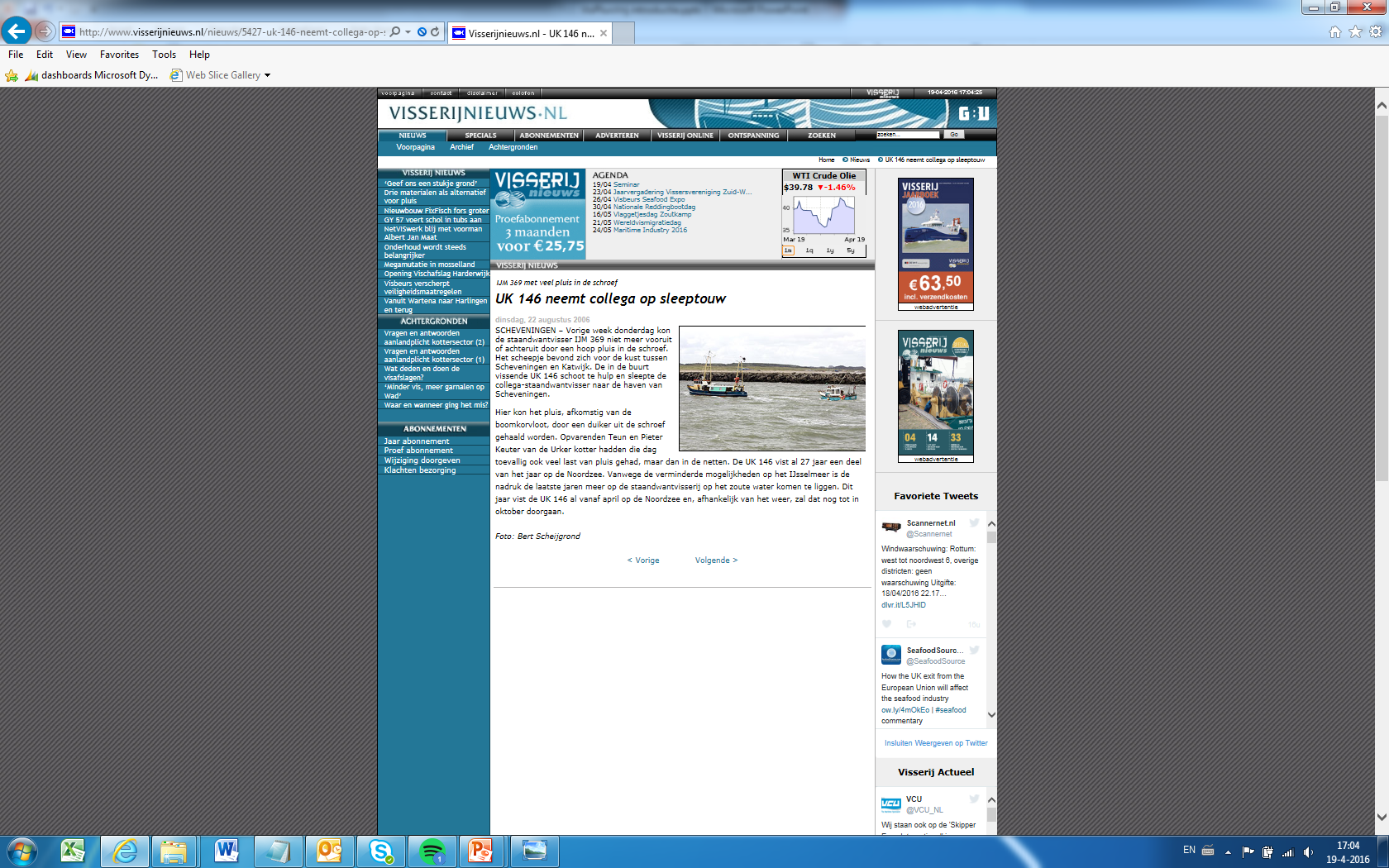 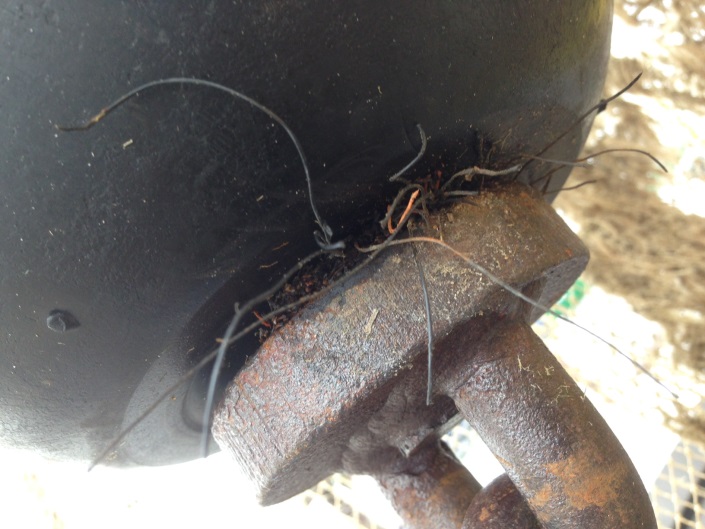 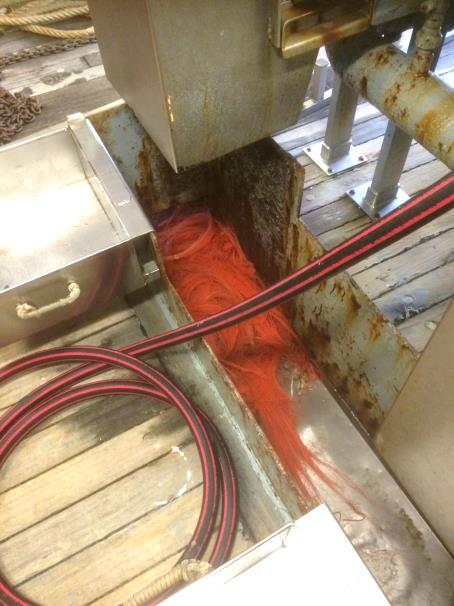 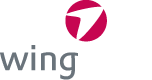 Sources and solutions
Reasons why dollyrope ends up in sea
Abrasion (contact with seabottom)
Behavior of the crew  

Dollyropefree: three source-based directions:
Developing alternative materials & net-protection methods
Alternative net design 
Awareness & litter management on board and fishing-harbours
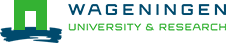 Process coordination Online    &     Offline
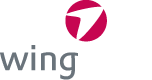 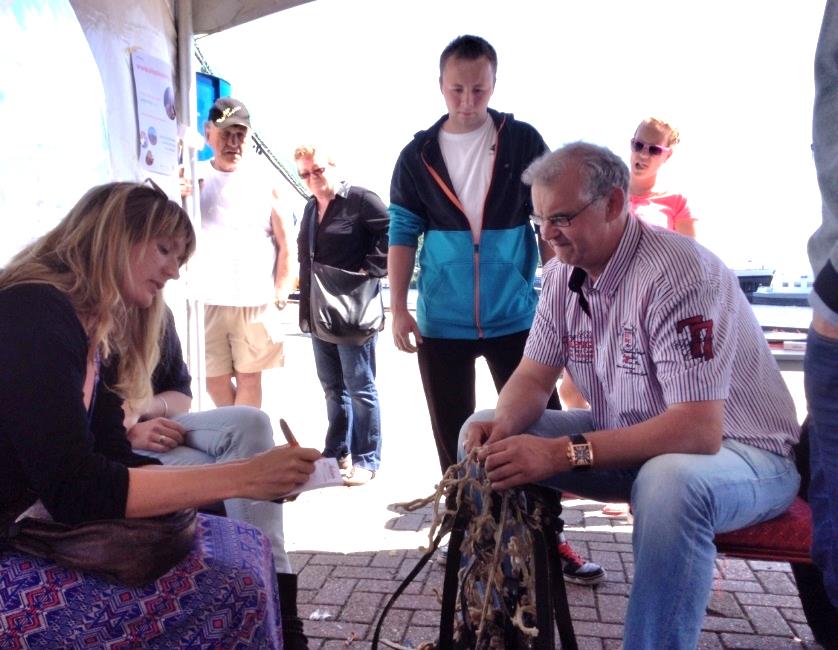 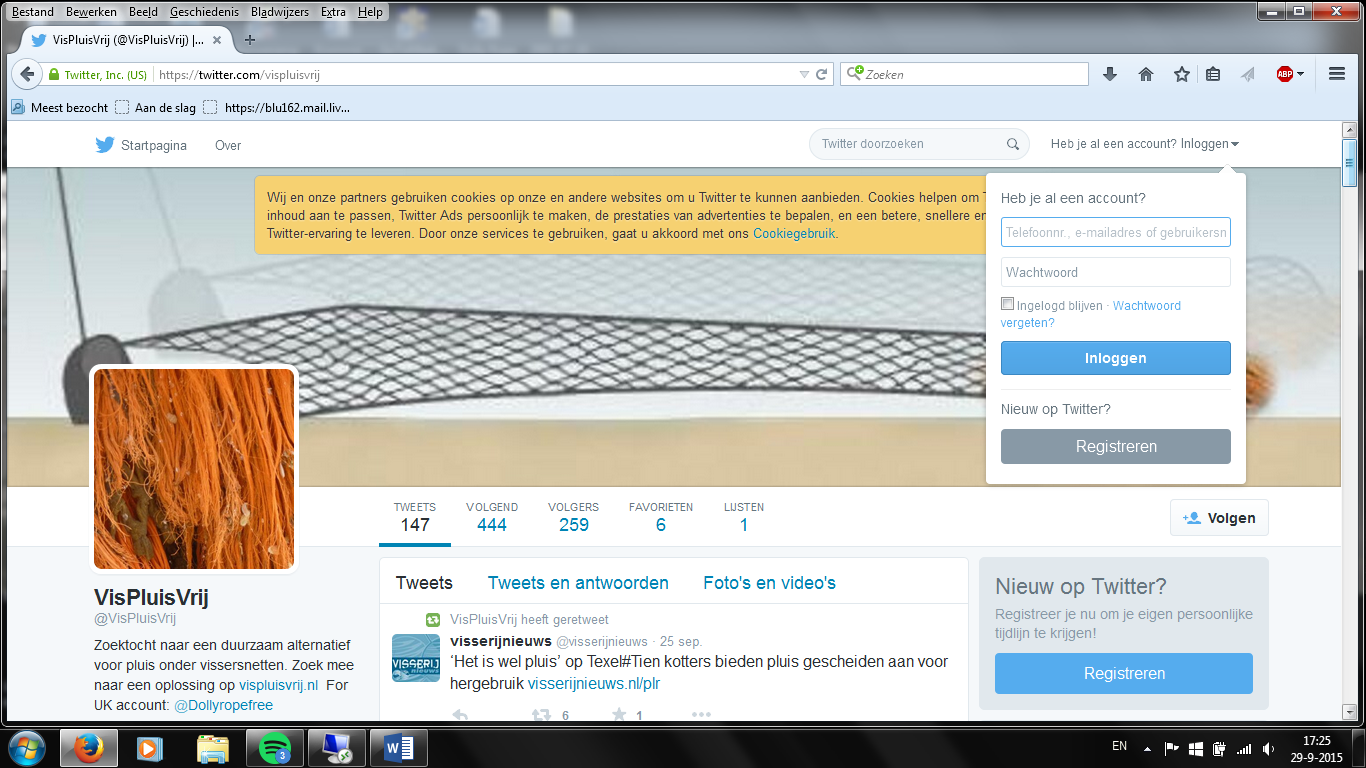 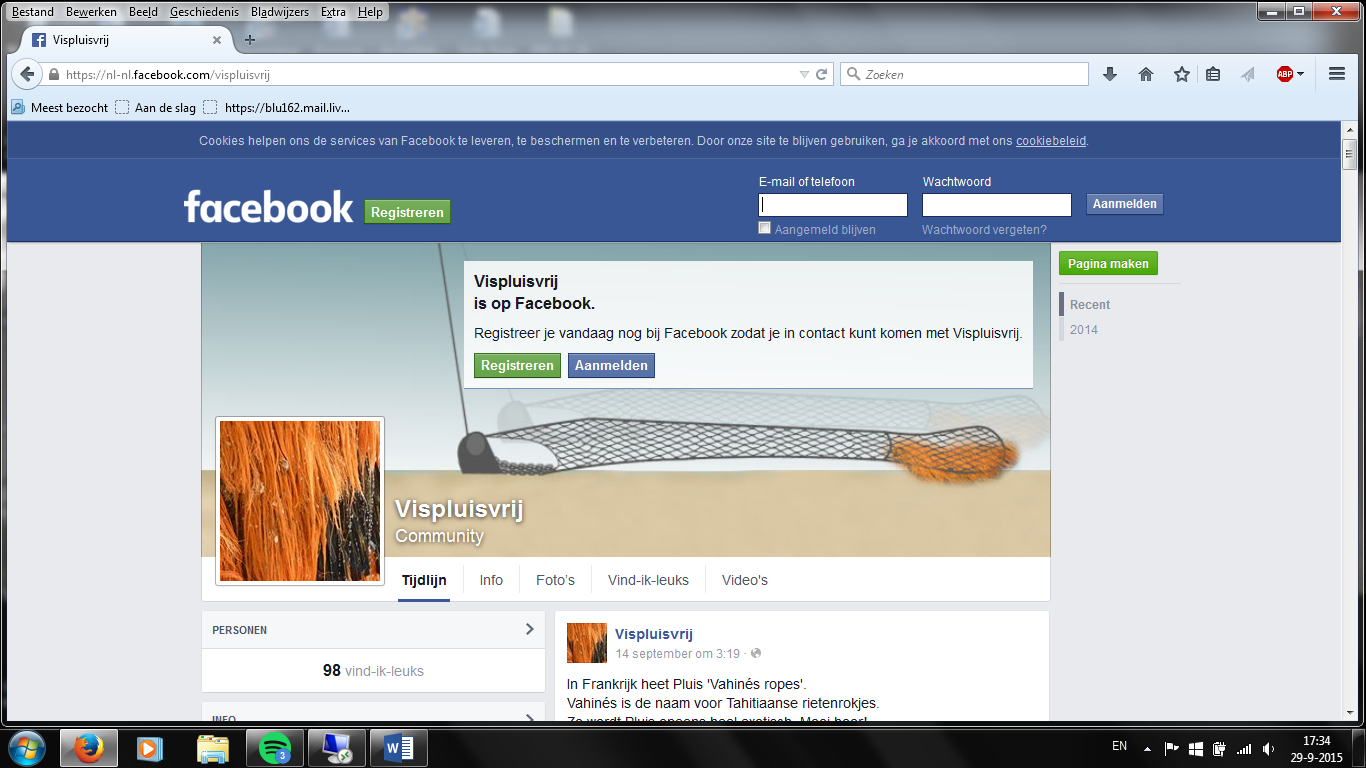 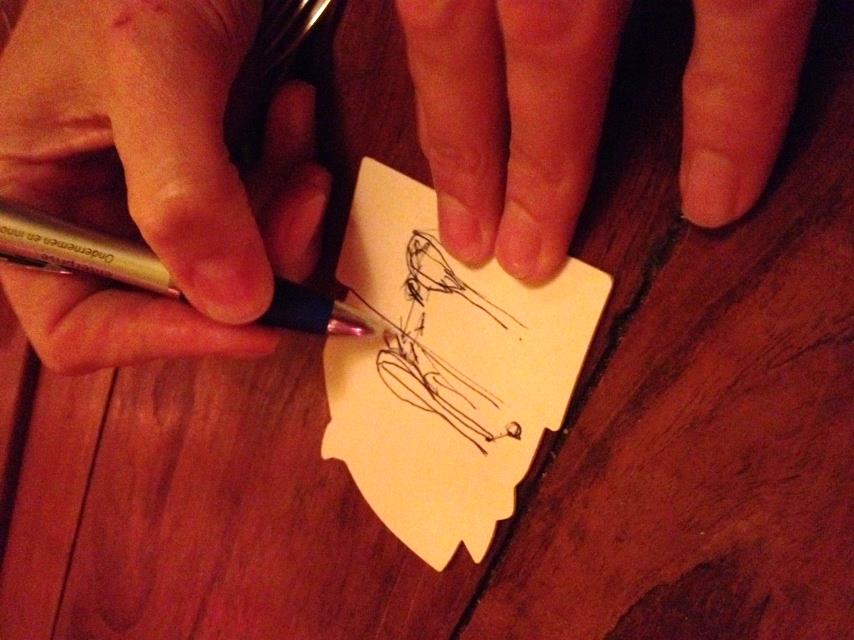 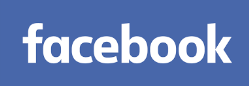 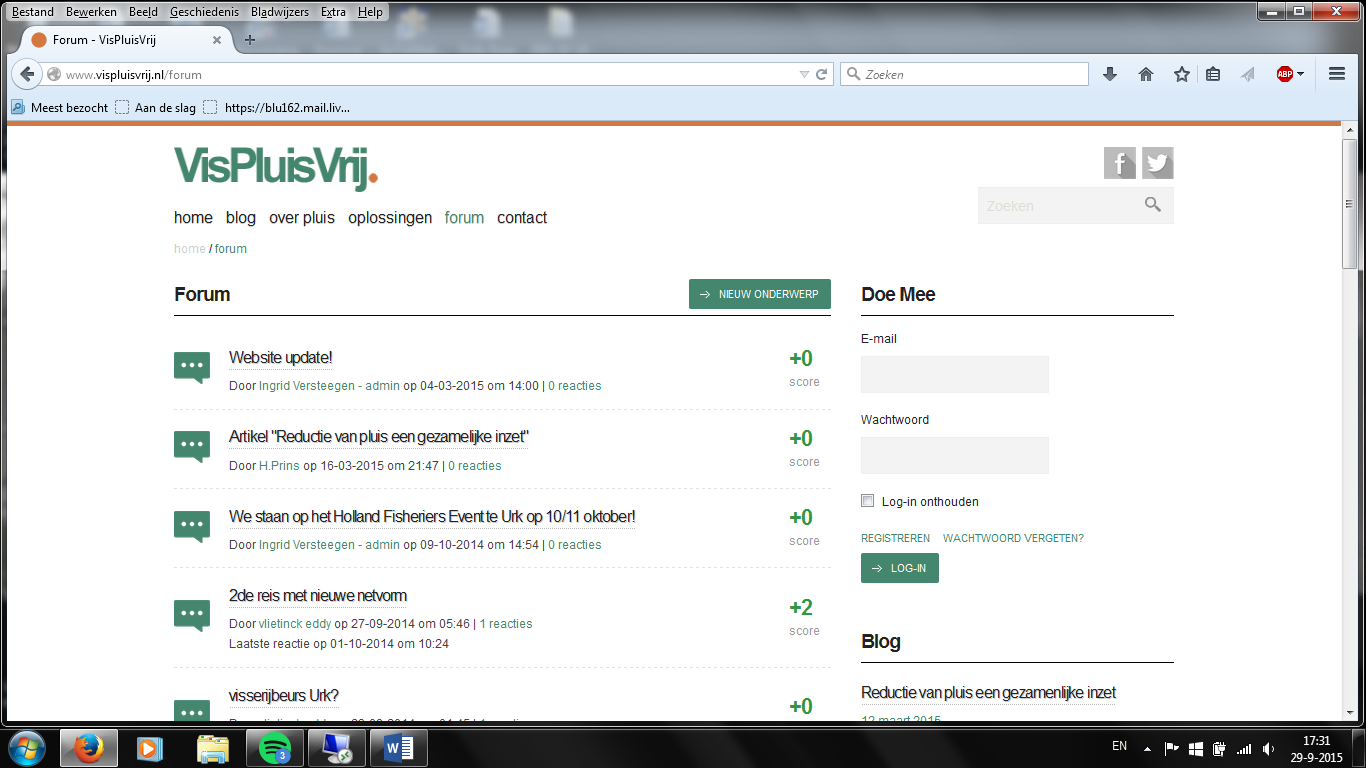 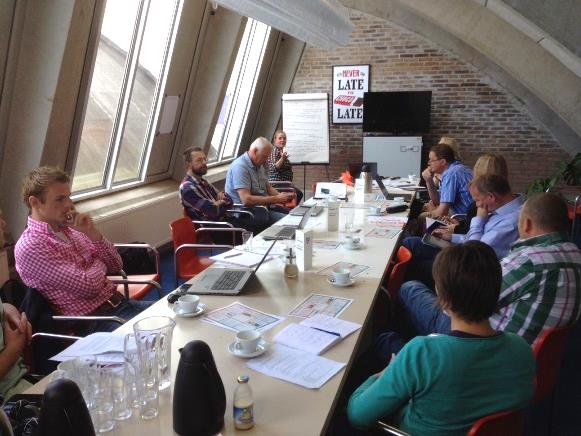 Direction one: alternative materials
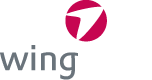 Natural sourced materials: 
Yak leather (two versions)
Rubber  
Wood
Natural fibres: Hemp, flax, Manilla and Sisal

Biopolymers (biodegradable plastics): 
TPS/Solanyl**
PLA 
PLA-flax composite 
PCL met sisal 
Two other (‘secret’) materials**
**Biodegradable in water

Other polymers: 
Polyurethane
PVC
Polyethylene (conventional dollyrope)
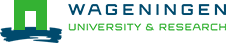 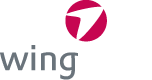 Producing new materials
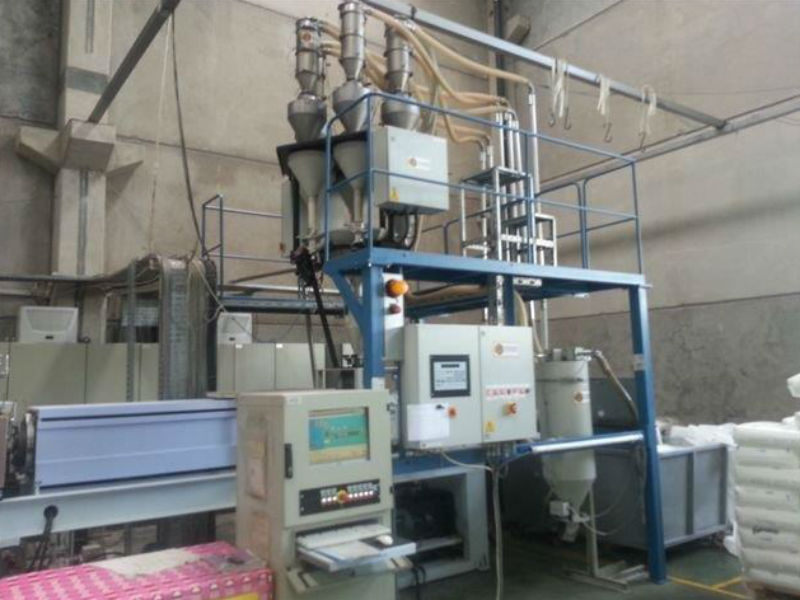 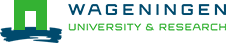 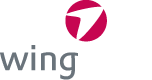 Testing the new materials
Step 1:
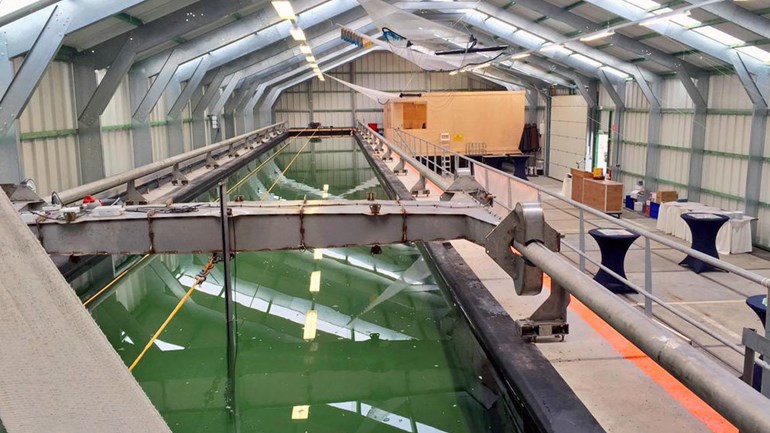 Step 2:
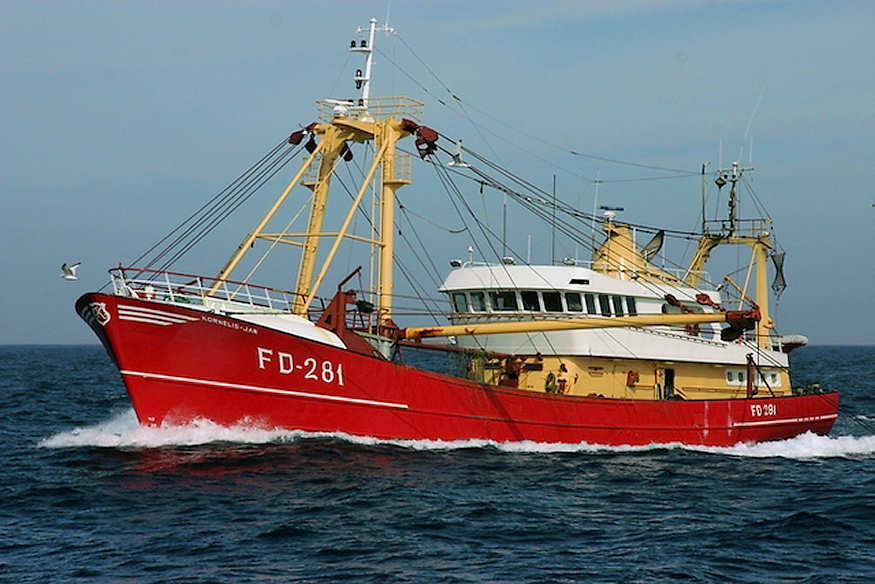 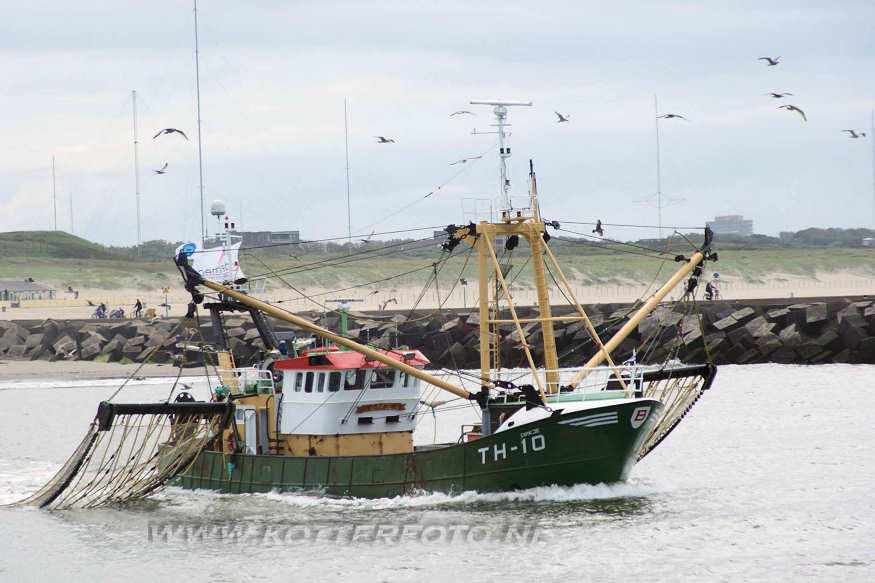 Bronnen: www.kotterfoto.nl
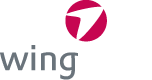 Testing the materials (1)
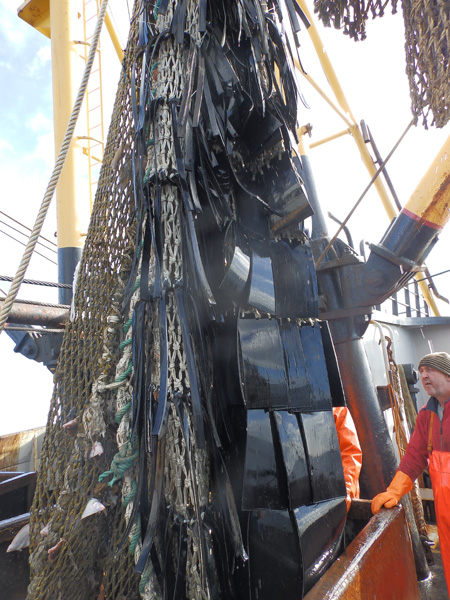 Alternative materials:
Different design
Different materials
Different combinations of the above
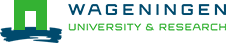 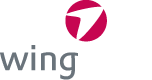 Scoring of the alternatives
Abrasion
Practicality 
Degradability in seawater
Recyclability
Availability
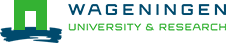 The ‘best’ alternative materials so far
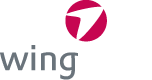 Natural sourced materials: 
Yak leather (two versions)
Rubber  
Wood
Natural fibres: Hemp, flax, Manilla and Sisal

Biopolymers (biodegradable plastics): 
TPS/Solanyl**
PLA 
PLA-flax composite 
PCL met sisal 
Two other (‘secret’) materials**
**Biodegradable in water

Other polymers: 
Polyurethane
PVC
Polyethylene (conventional dollyrope)
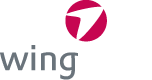 Testing at sea april-august 2016
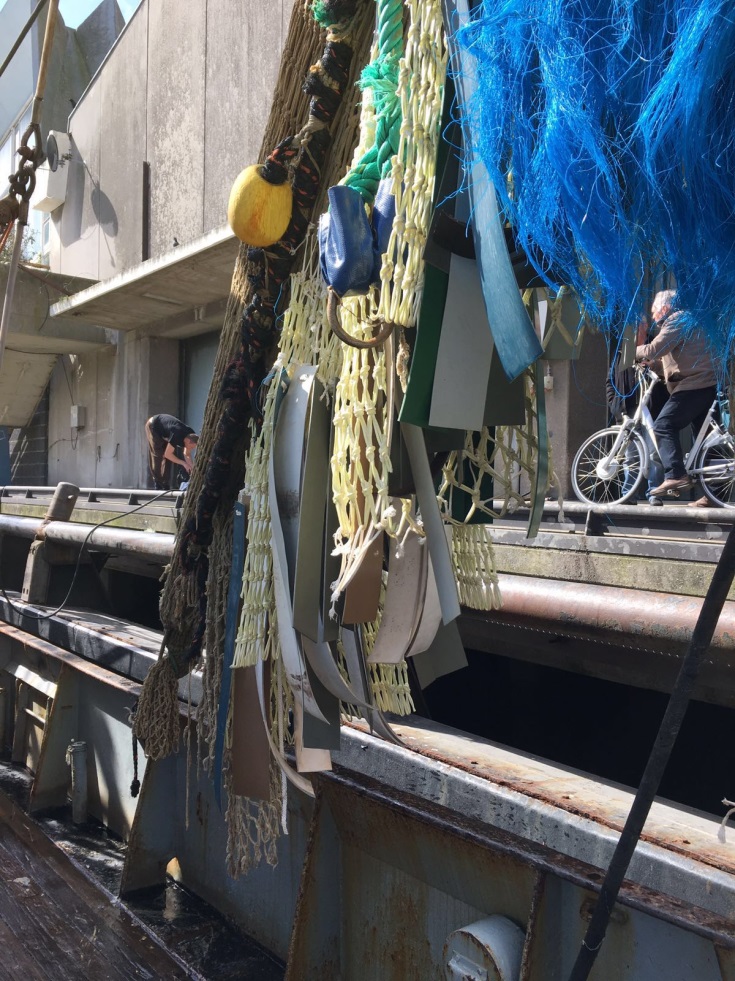 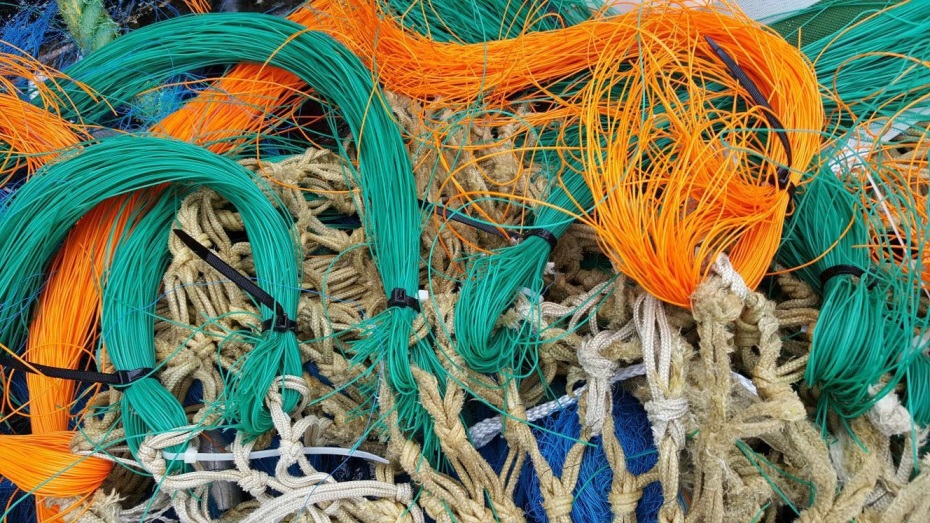 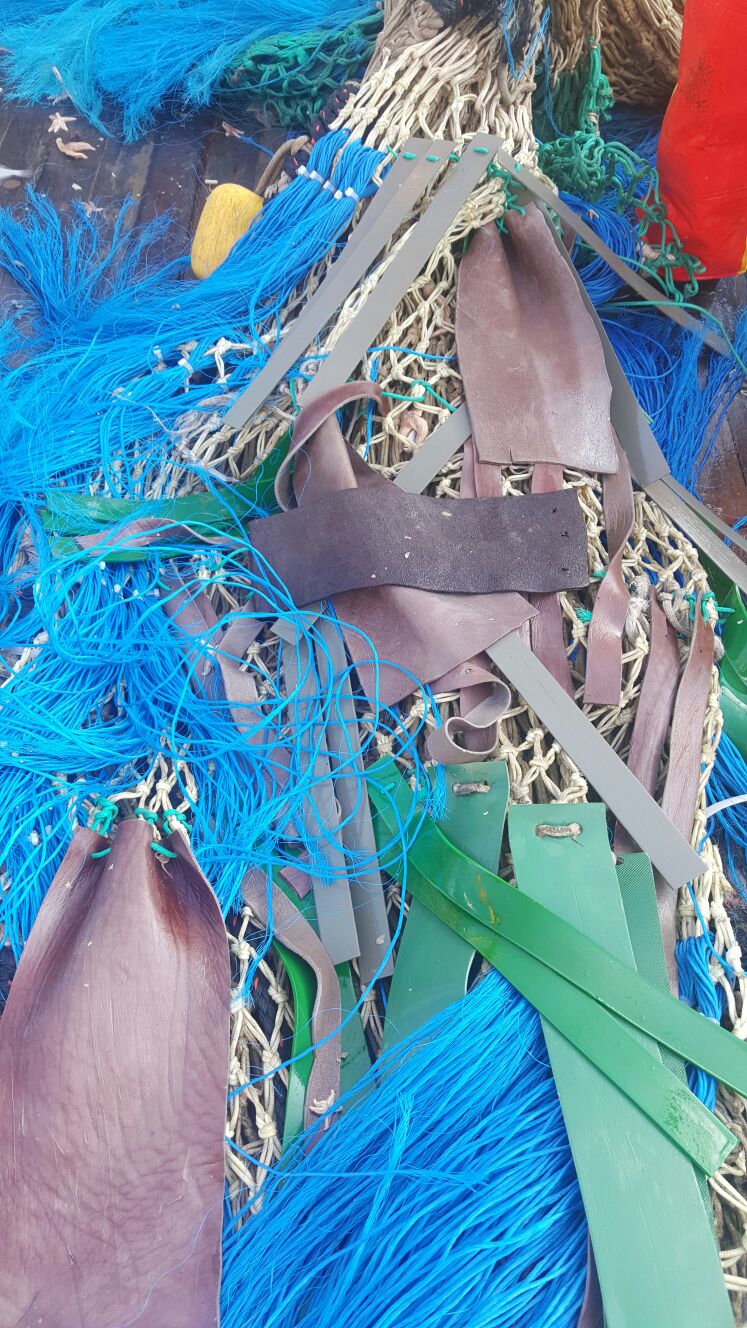 Materials:
Grey: TPS/Solanyl
Green/blue: Polyurethane
Brown: yakleather
Light blue: pvc 
Orange/green threads: ‘secret’ materials
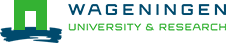 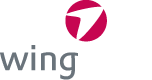 Large scale testing oct-dec 2016
Four materials: polyurethane, natural fibres, yak leather, ‘secret’ materials
First: testing in the seawater tank
Then: large scale testing at sea (35m2 of the net covered with an alternative material)

Option: testing in Germany?
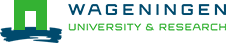 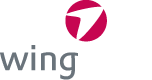 2. Behaviour & litter management
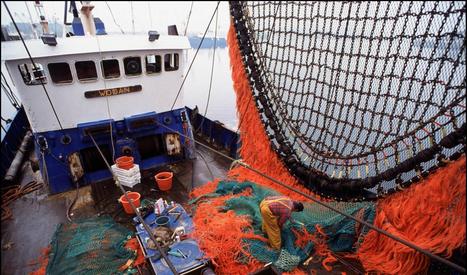 Objective:
To prevent dollyrope threads from entering the marine environment & improvement of litter collection in fisheries harbours
Method:
Facilitating the stakeholder process to make collective agreements on litter management on board and in fishing harbours
Result: 
In development (i.e. Green Deal Fisheries)
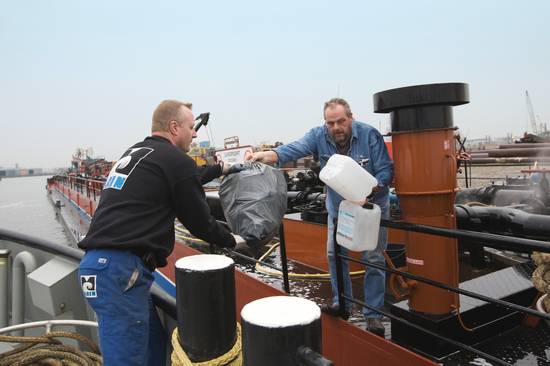 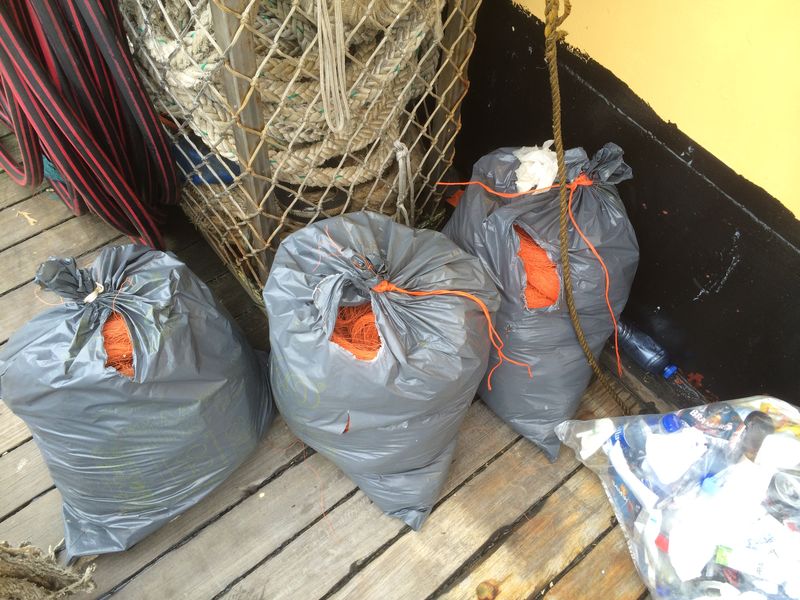 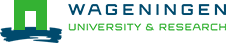 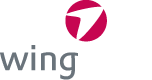 Regional cooperation
Country:     X                Y                  Z
Shared coordination meetings & knowledge exchange trips with participants
Shared activities
Testing each others results
Alternative materials and designs
Alternative net design
National variations in focus
Awareness & litter management
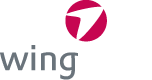 Knowledge exchange
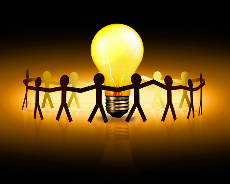 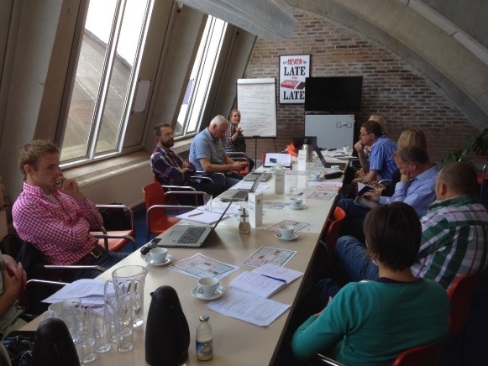 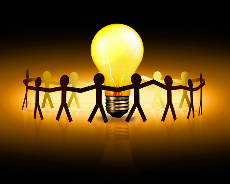 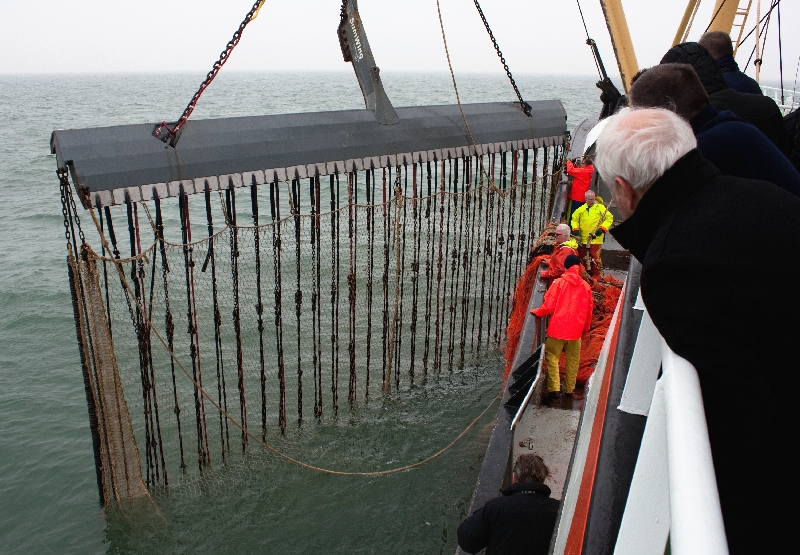 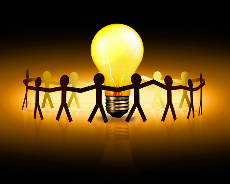 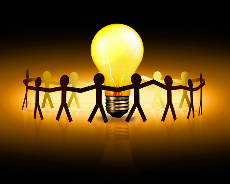 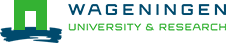 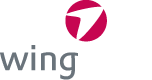 Regional Cooperation
Idea on regional cooperation discussed 11-01-2016, Hamburg: 
A shared vision, use of logos and meetings, but variations in focus & funding on the different solution strategies for each country, region or province
Central coordination to make sure experiences and ideas are shared in such a way that all people involved get the most out of their national/provincial projects.  
To reduce the administrative burden: each country or province within a country organises its own funding (national or provincial) instead of a common funding for all countries involved.
Knowledge exchange visits and cooperation in material development and testing at sea
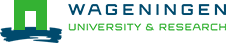 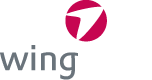 Discussion
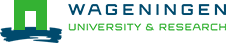